Открытый урок по русскому языкуво 2 классе
Подготовила учитель начальных классов
ЧОУ «Православная гимназия №38»
Шамыгина Юлия Стефановна
Орфографическая минутка
Ангел Хранитель
      Ангела Бог при Крещенье мне дал.
      Пусть я его никогда не видал,
      Знаю и верю, что день изо дня
      Он от беды защищает меня!
Е. Санин
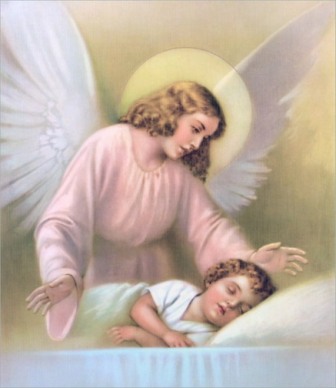 Самоопределение к деятельности
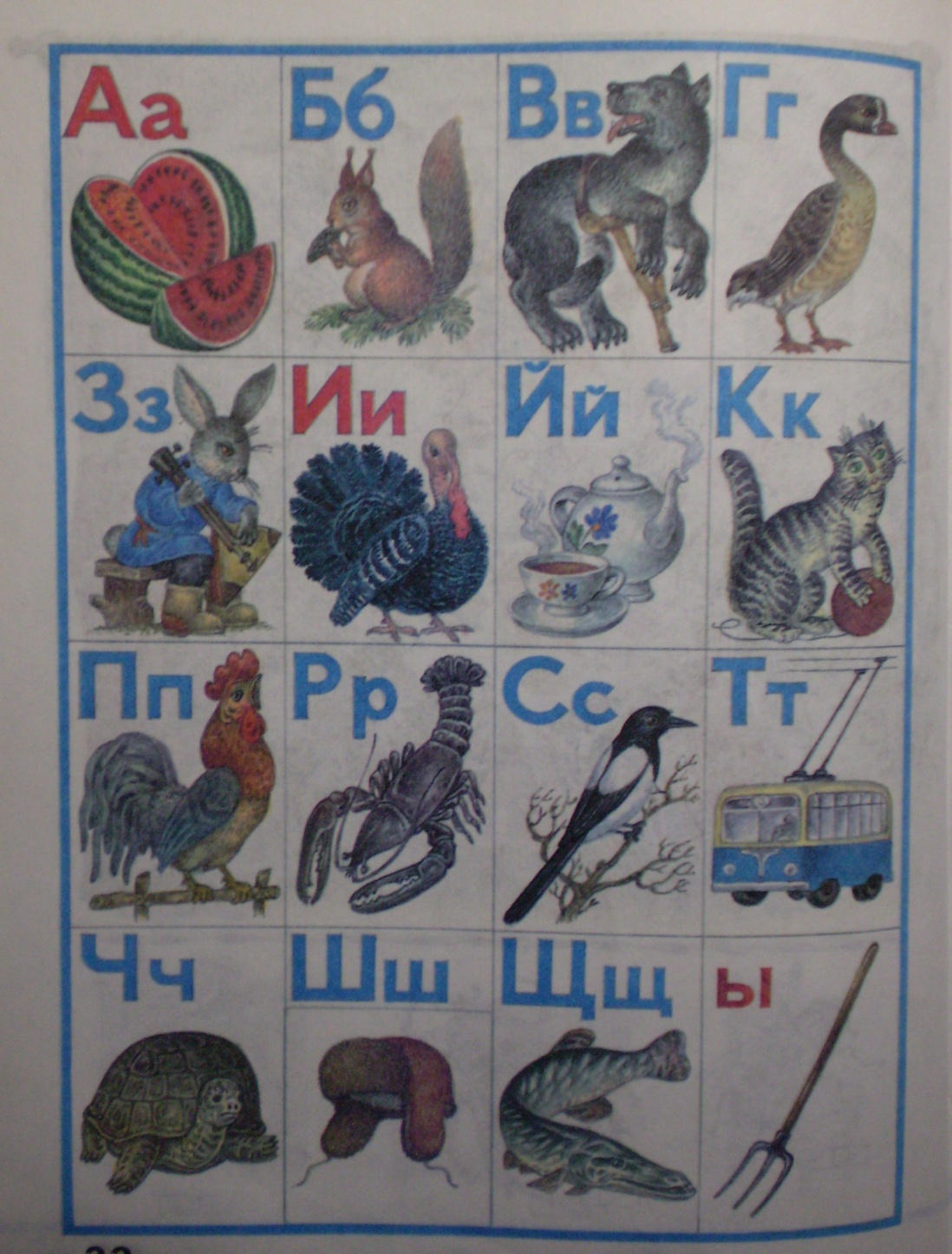 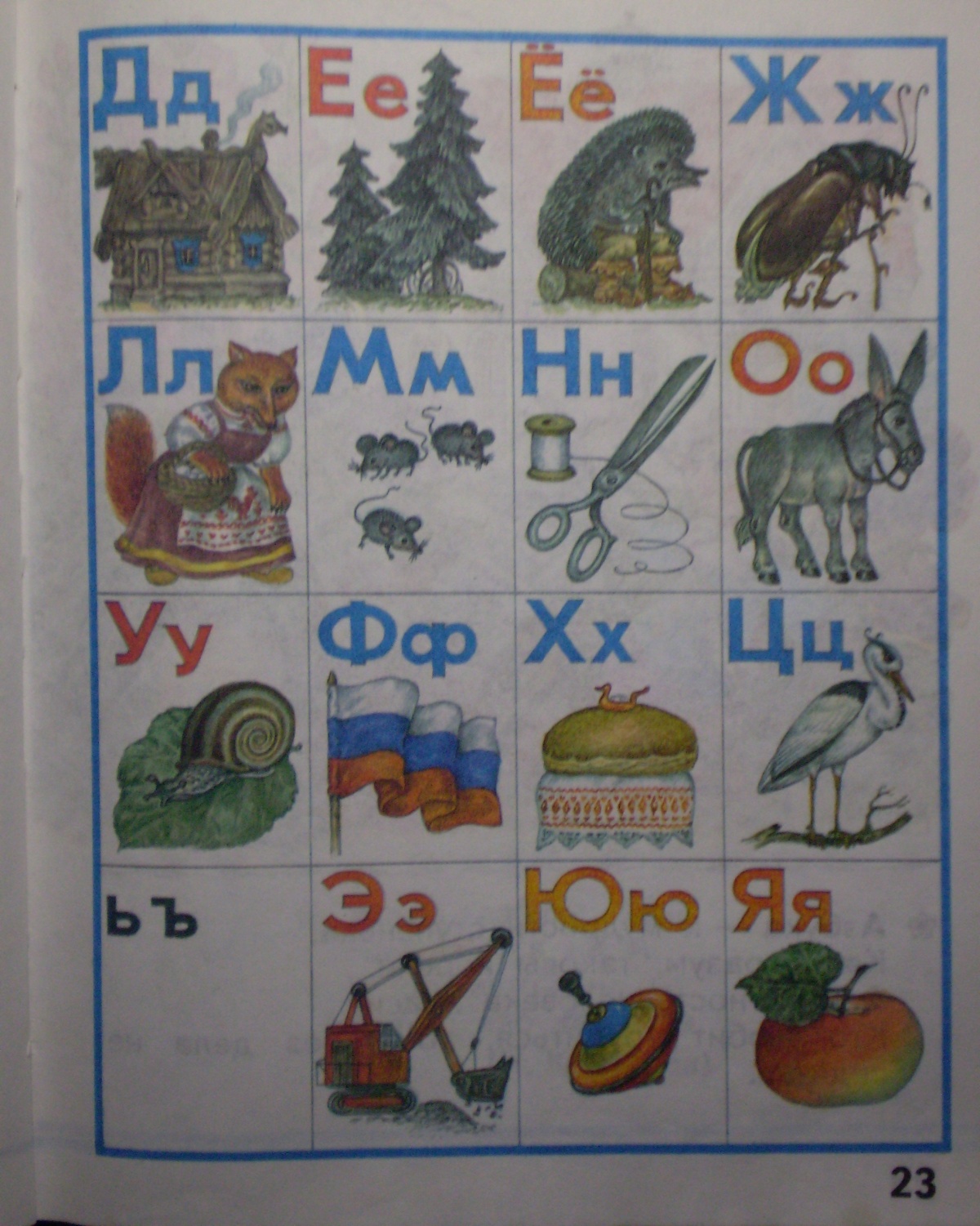 Тема: Русский Алфавит, или Азбука
Цель: повторить порядок букв в русском                алфавите, названия букв; познакомиться с историей создания первой азбуки, алфавита
Работа по теме урока
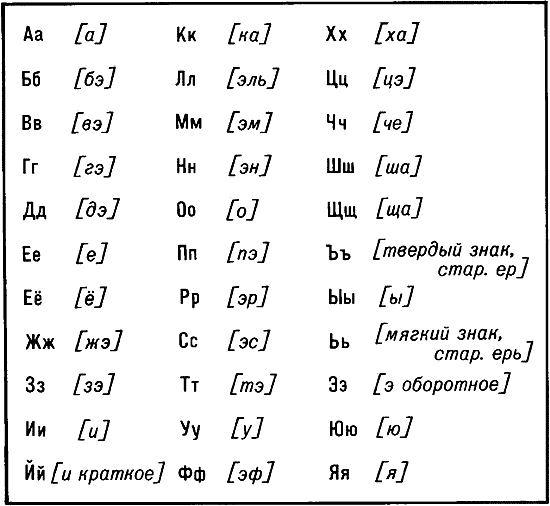 Греческий алфавит
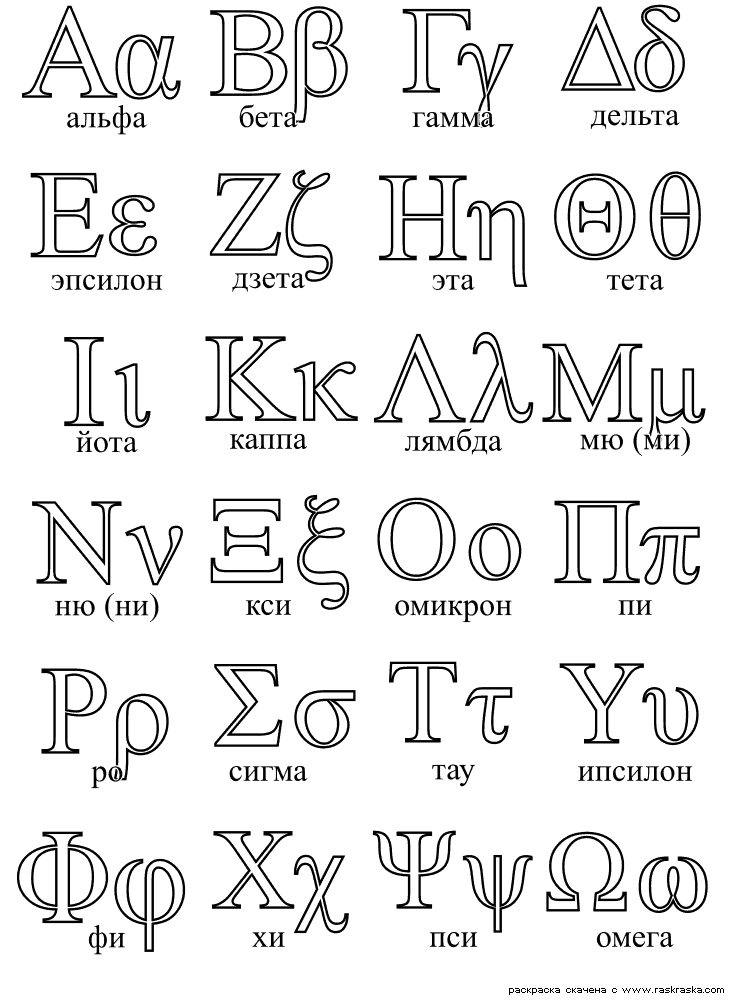 Славянский алфавит
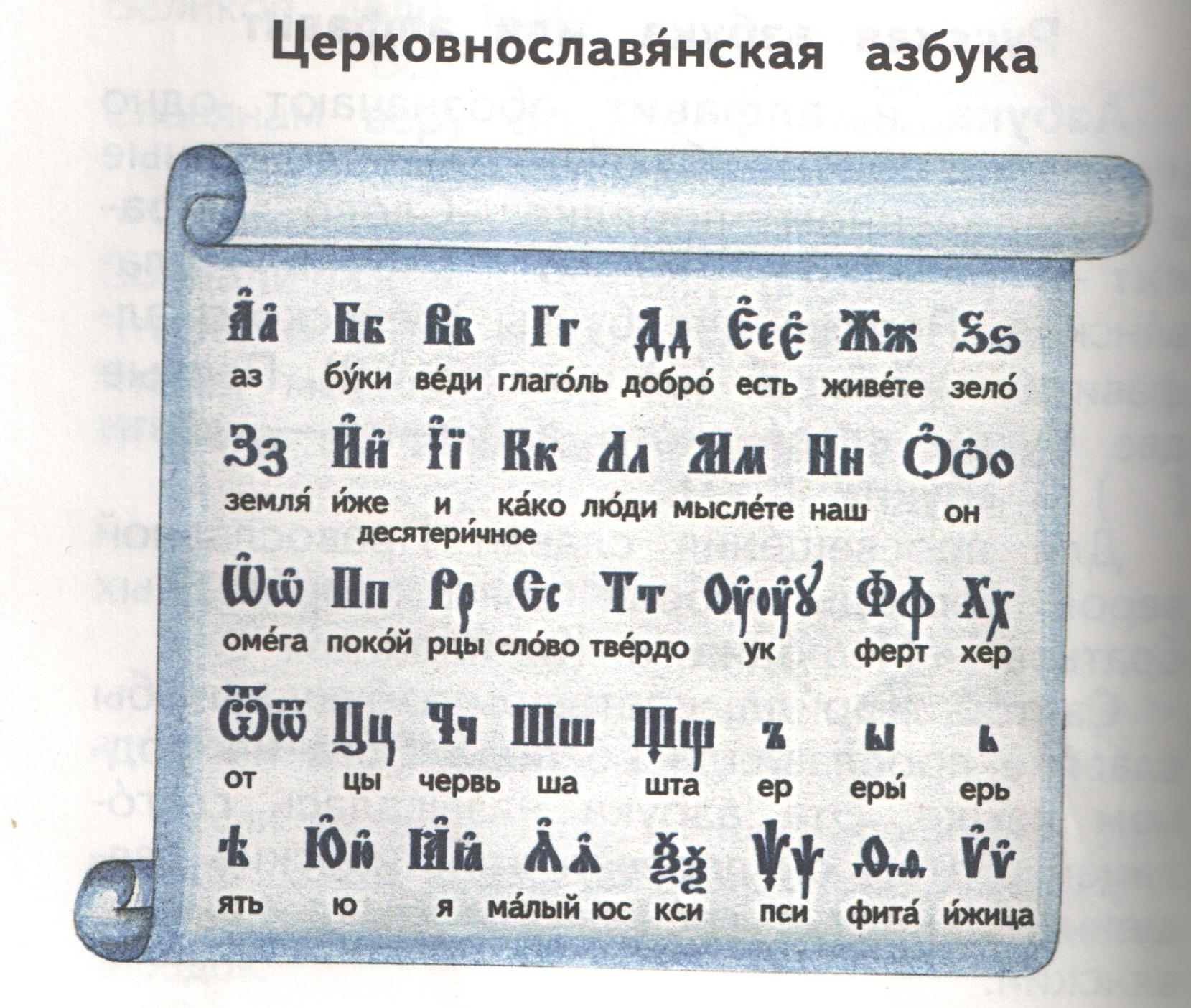 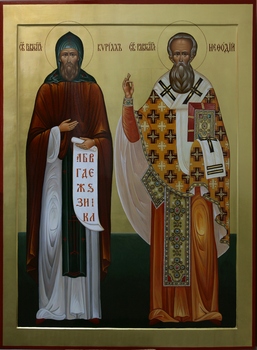 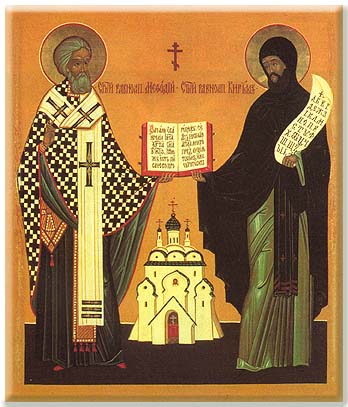 Глаголица
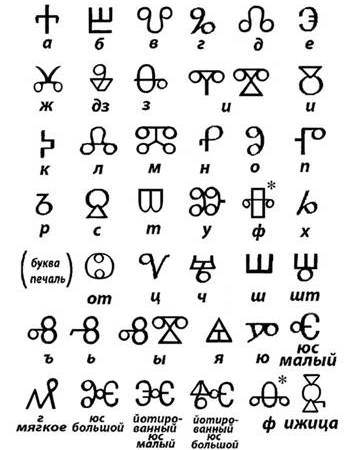 Кириллица
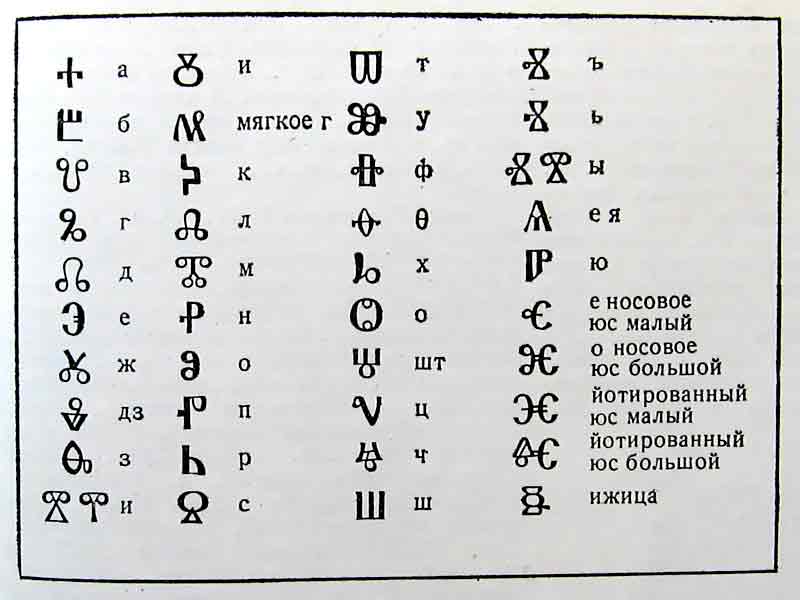 Церковнославянский алфавит
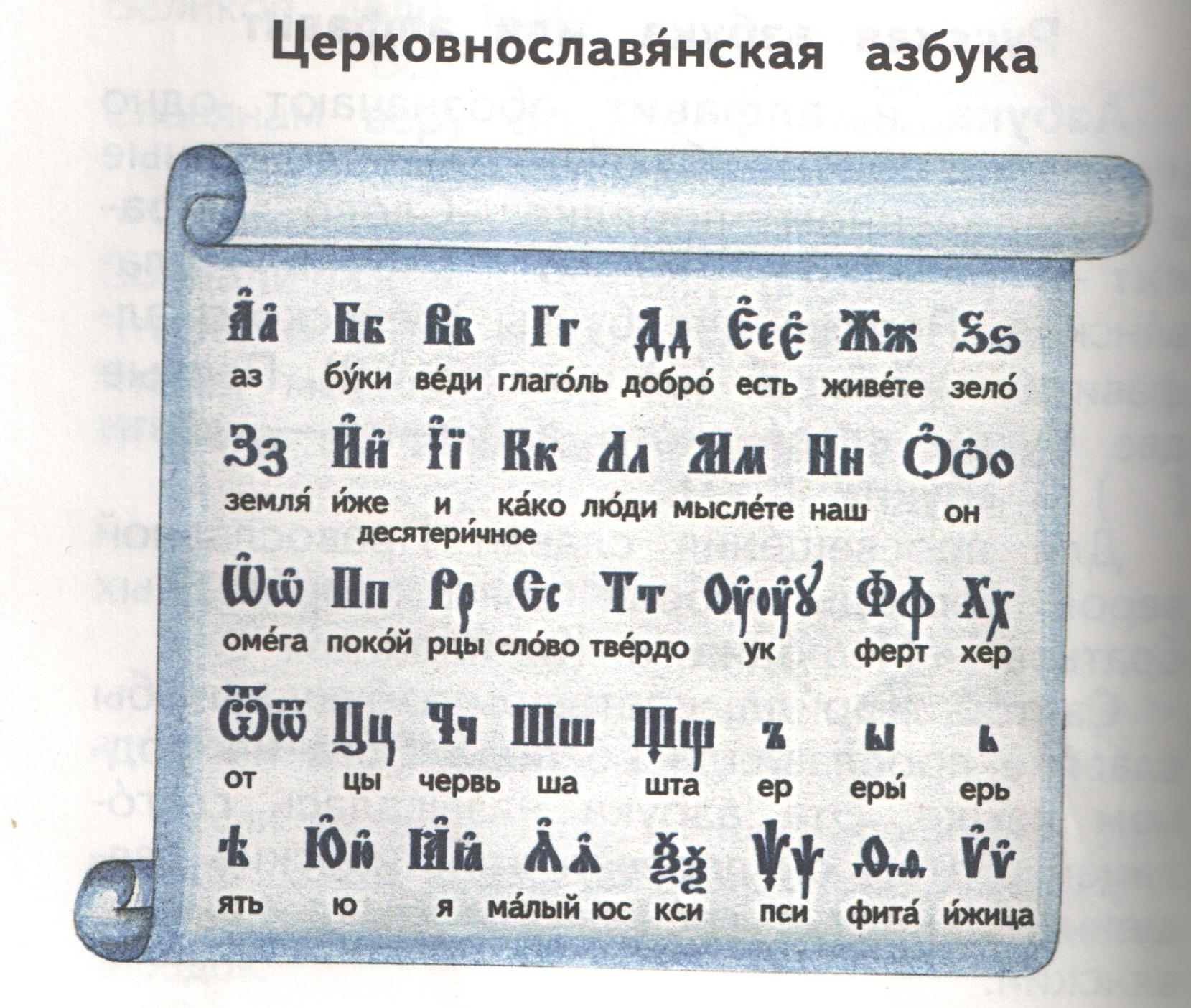 Святые равноапостольные Кирилл и Мефодий.
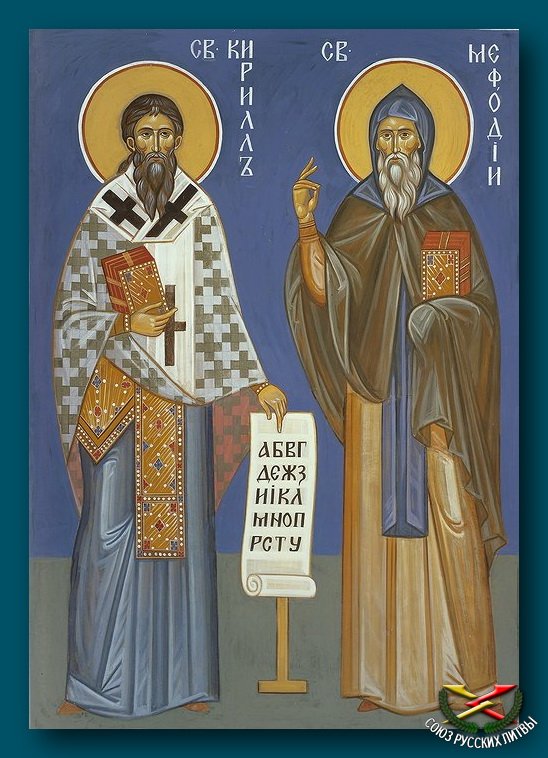 Физкультминутка
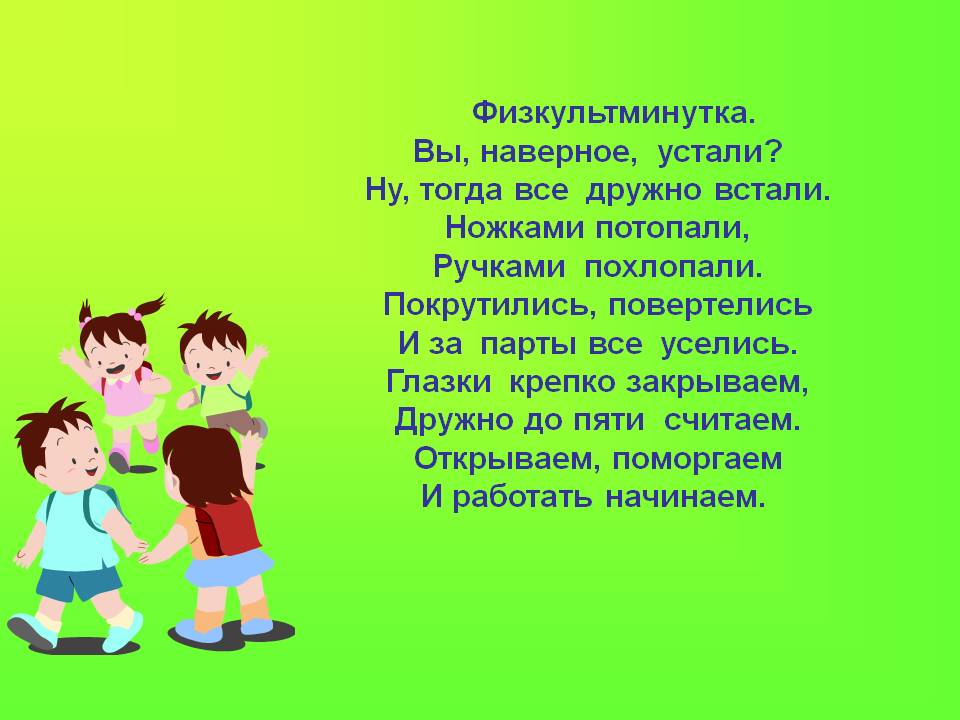 Закрепление. Работа по учебнику
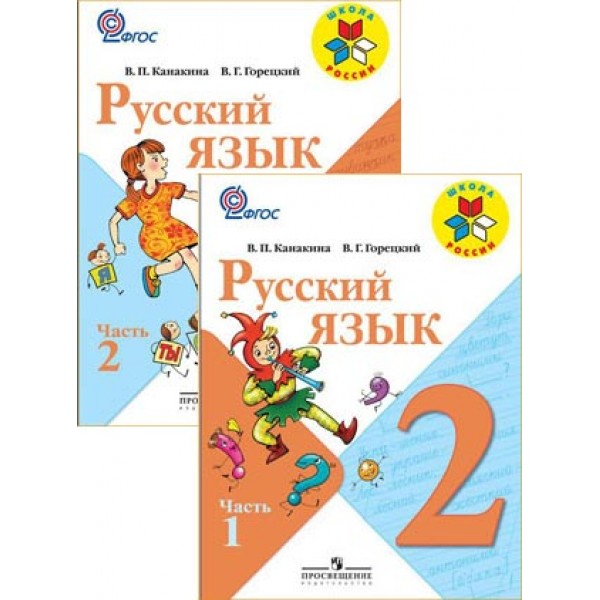 с.82 упр. 122, 123, 125.


Страничка для любознательных
Святым равноапостольным Мефодию и Кириллу, учителям словенским

Мы вас благодарим, Мефодий и Кирилл,
Святые братья, апостолам равные;
Великое дело вами Бог совершил:
Славянам веру открыл Православную.

Создали вы для славян письмена,
Чтоб о Боге читали и знали,
Чтобы молились во все времена
И Бога во веки веков прославляли.
Рефлексия
Оценим себя за работу на уроке.

                - Я справился!

                - есть ошибки!

                - Я не справился!
Подведение итогов урока
Почему алфавит называют азбукой?
 Что обозначают слова «азбука» и «алфавит»?
Как образовались эти слова в русском языке?
Кто создал славянскую азбуку?
Для нужна азбука?